Warm-Up – 8/27 – 10 minutes
Utilizing your notes and past knowledge answer the following questions:

What are the two most popular types of fuselage structures?
What are the three types of wing designs?
What are wing struts attached midway out on the wing called?
What are the principal structural parts of a wing?
When flaps are extended during takeoff, what do they provide to the aircraft?
Questions / Comments
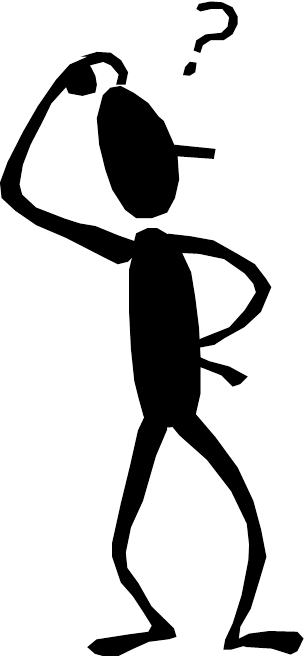 Warm-Up – 8/27 – 10 minutes
Utilizing your notes and past knowledge answer the following questions:

What are the two most popular types of fuselage structures?
What are the three types of wing designs?
What are wing struts attached midway out on the wing called?
What are the principal structural parts of a wing?
When flaps are extended during takeoff what do they provide to the aircraft?
Major ComponentsFuselage
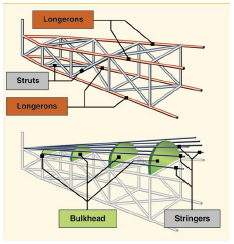 The most popular types of fuselage structures used in today’s aircraft are the monocoque (French for “single shell”) and semimonocoque.
Warm-Up – 8/27 – 10 minutes
Utilizing your notes and past knowledge answer the following questions:

What are the two most popular types of fuselage structures?
What are the three types of wing designs?
What are wing struts attached midway out on the wing called?
What are the principal structural parts of a wing?
When flaps are extended during takeoff what do they provide to the aircraft?
Major ComponentsWings
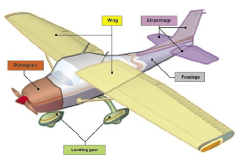 Wings may be attached at the top, middle, or lower portion of the fuselage. 

These designs are referred to as high-, mid-, and low-wing, respectively.
Warm-Up – 8/27 – 10 minutes
Utilizing your notes and past knowledge answer the following questions:

What are the two most popular types of fuselage structures?
What are the three types of wing designs?
What are wing struts attached midway out on the wing called?
What are the principal structural parts of a wing?
When flaps are extended during takeoff what do they provide to the aircraft?
Major ComponentsWings
Since the wing struts are usually attached approximately halfway out on the wing, this type of wing structure is called semi-cantilever. 

A few high-wing and most low-wing airplanes have a full cantilever wing designed to carry the loads without external struts.
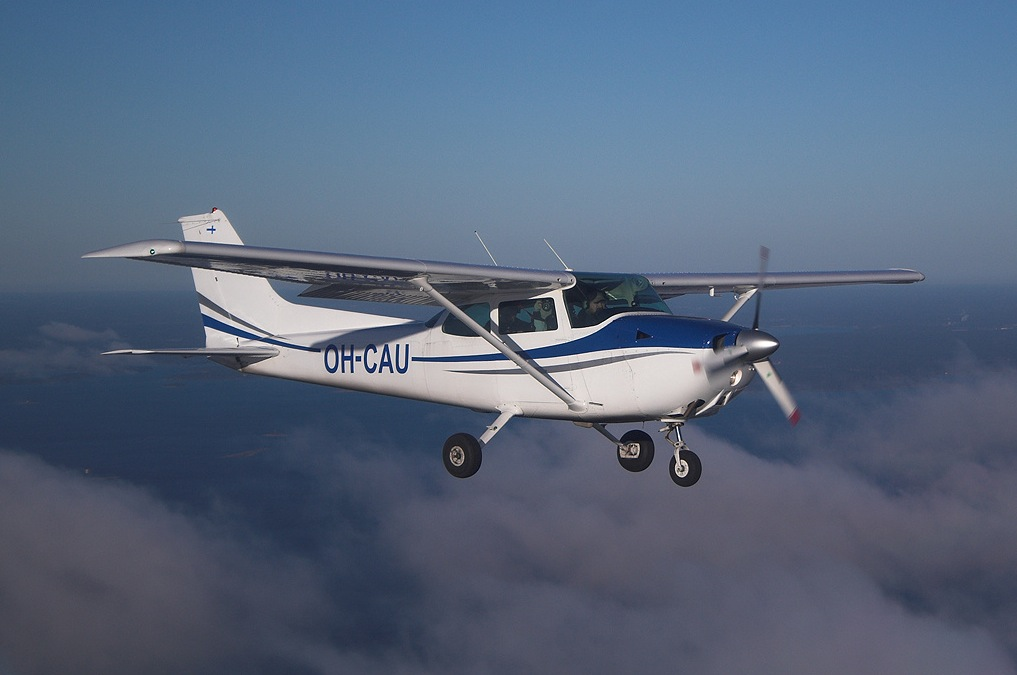 Warm-Up – 8/27 – 10 minutes
Utilizing your notes and past knowledge answer the following questions:

What are the two most popular types of fuselage structures?
What are the three types of wing designs?
What are wing struts attached midway out on the wing called?
What are the principal structural parts of a wing?
When flaps are extended during takeoff what do they provide to the aircraft?
Major ComponentsWings
The principal structural parts of the wing are spars, ribs, and stringers. 



These are reinforced by trusses, I-beams, tubing, or other devices, including the skin.
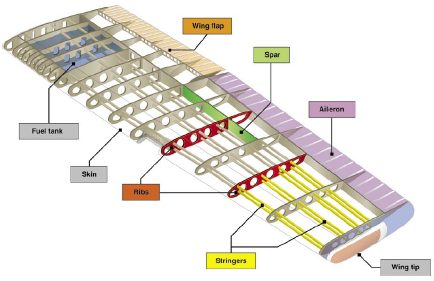 Warm-Up – 8/27 – 10 minutes
Utilizing your notes and past knowledge answer the following questions:

What are the two most popular types of fuselage structures?
What are the three types of wing designs?
What are wing struts attached midway out on the wing called?
What are the principal structural parts of a wing?
When flaps are extended during takeoff what do they provide to the aircraft?
Major ComponentsWings
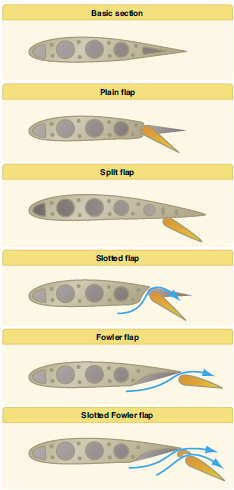 The flaps are normally flush with the wing’s surface during cruising flight.

When extended, the flaps move simultaneously downward to increase the lifting force of the wing for takeoffs and landings.
Questions / Comments
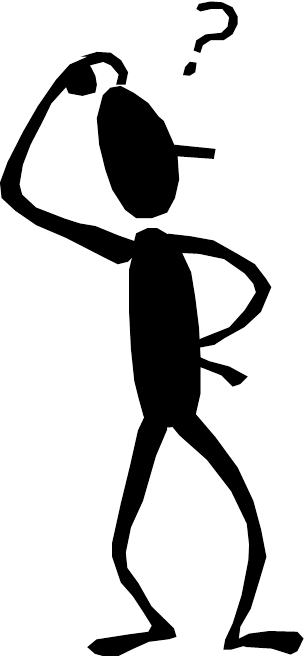 THIS DAY IN AVIATION
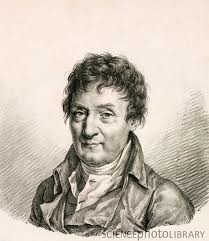 August 27

 1783 — Jacques Alexandre César Charles flies the first balloon filled with gas rather than fire-heated air using hydrogen produced by pouring 489 lbs. of sulfuric acid on 1,000 lbs. of iron. 

The balloon has a diameter of 12 ft.
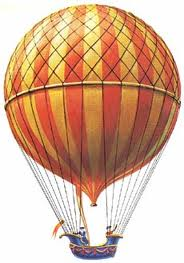 THIS DAY IN AVIATION
August 27

 1910 — Radio is first used to send messages between the ground and an airplane when James McCurdy both sends and receives messages from a Curtiss biplane at Sheepshead, New York, using an H.M. Horton wireless set
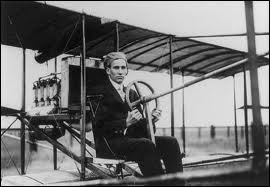 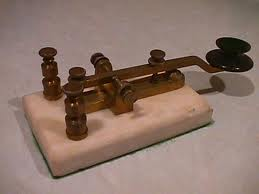 THIS DAY IN AVIATION
August 27

 1913 — Lieutenant Petr Nesterov of the Russian Army in Kiev performs the first loop-the-loop. 

The complete circle and other intentional acrobatic stunts prove to be valuable experience for the wartime maneuvers needed during aerial battles.
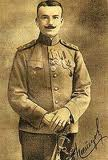 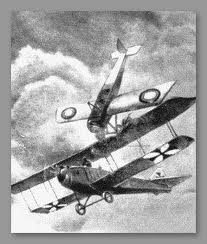 THIS DAY IN AVIATION
August 27

 1939 — The first fully jet-propelled aircraft to fly is Germany's Heinkel 178. 

A centrifugal flow turbojet engine powers it.
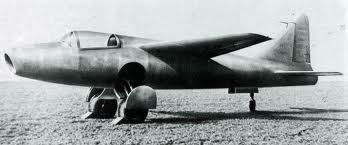 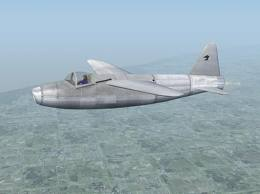 Questions / Comments
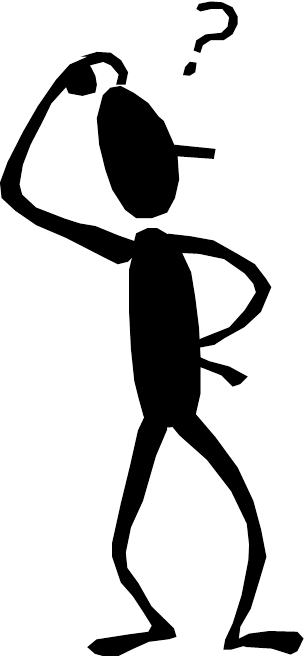 August 2015
Chapter 2 – Aircraft Structure
FAA – Pilot’s Handbook of Aeronautical Knowledge
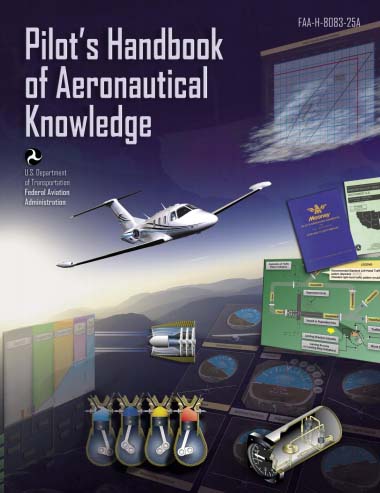 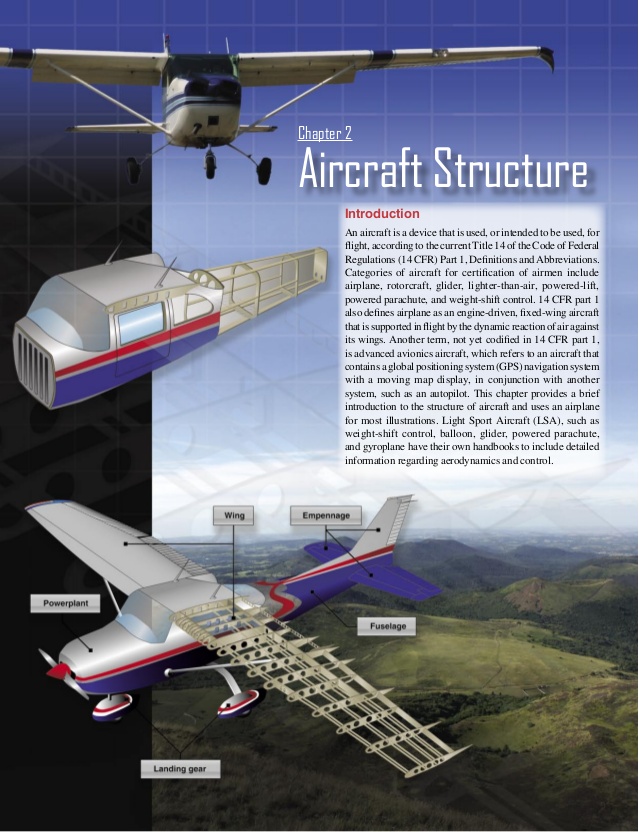 Today’s Mission Requirements
Mission:

Describe in writing the major components of an aircraft.
Describe in writing the subcomponents of an aircraft.
Describe in writing types of aircraft construction.

EQ: 

  Describe the importance of Aeronautical Knowledge for the student pilot learning to fly.
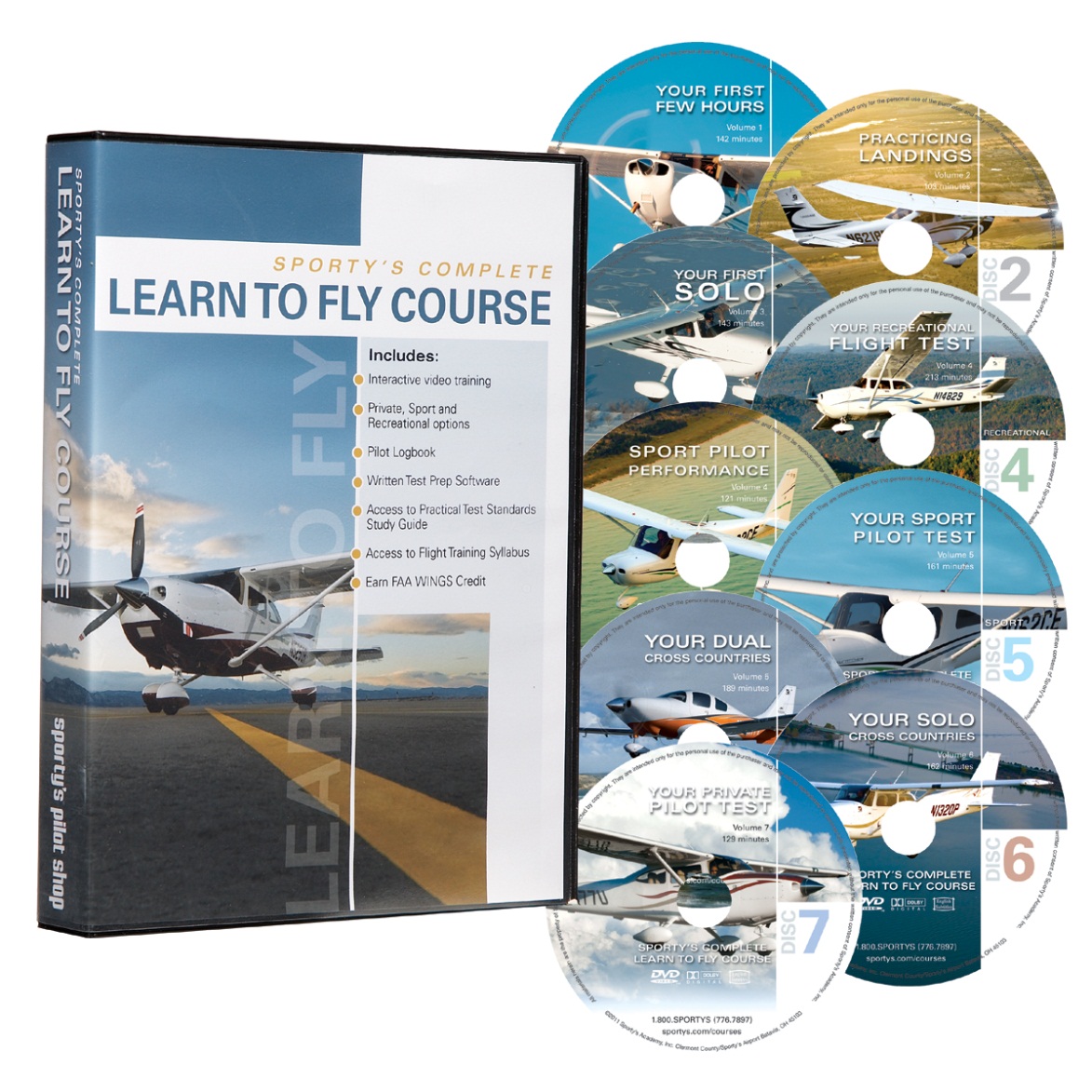 Sporty’ s Learn to Fly
Major ComponentsEmpennage
The empennage includes the entire tail group and consists of fixed surfaces such as the vertical stabilizer and the horizontal stabilizer. 

The movable surfaces include the rudder, the elevator, and one or more trim tabs.
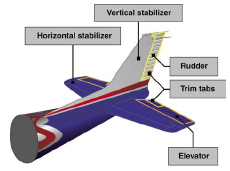 Major ComponentsEmpennage
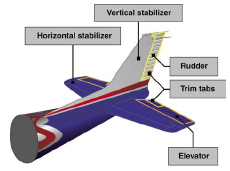 The rudder is attached to the back of the vertical stabilizer.

During flight, it is used to move the airplane’s nose left and right.
Major ComponentsEmpennage
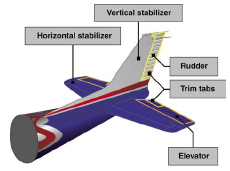 The elevator, which is attached to the back of the horizontal stabilizer, is used to move the nose of the airplane up and down for climbs and descents during flight.
Major ComponentsEmpennage
Trim tabs are small, movable portions of the trailing edge of the control surface. 

These movable trim tabs, which are controlled from the flight deck, and function to reduce control pressures on the wheel or stick.
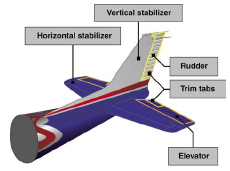 Major ComponentsEmpennage
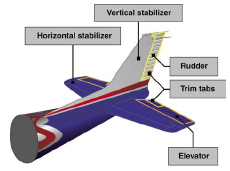 Trim tabs may be installed on the ailerons, the rudder, and/or the elevator.
Major ComponentsEmpennage
A second type of empennage design incorporates a one-piece horizontal stabilizer that pivots from a central hinge point. 

This type of design is called a stabilator, and is moved using the control wheel, just as the elevator is moved.
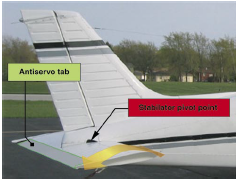 Major ComponentsEmpennage
Stabilators have an antiservo tab extending across their trailing edge. 
The antiservo tab moves in the same direction as the trailing edge of the stabilator and helps make the stabilator less sensitive.
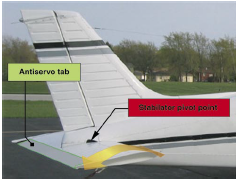 Major ComponentsEmpennage
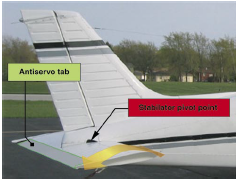 The antiservo tab also functions as a trim tab to relieve control pressures and helps maintain the stabilator in the desired position.
Major ComponentsLanding Gear
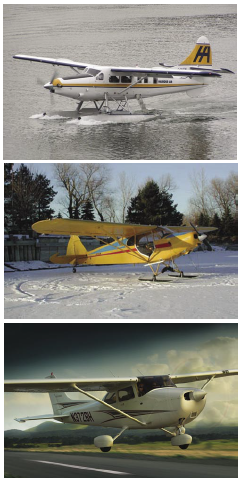 The landing gear is the principal support of the airplane when parked, taxiing, taking off, or landing. 

The most common type of landing gear consists of wheels, but airplanes can also be equipped with floats for water operations, or skis for landing on snow.
Major ComponentsLanding Gear
Landing gear with a rear mounted wheel is called conventional landing gear.

Airplanes with conventional landing gear are sometimes referred to as tailwheel airplanes.
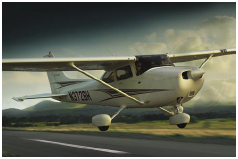 Major ComponentsLanding Gear
When the third wheel is located on the nose, it is called a nosewheel, and the design is referred to as a tricycle gear. 

A steerable nosewheel or tailwheel permits the airplane to be controlled throughout all operations while on the ground.
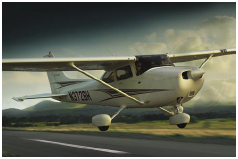 Major ComponentsLanding Gear
Most aircraft are steered by moving the rudder pedals, whether nosewheel or tailwheel. 

Additionally, some aircraft are steered by using differential braking (alternating the application of brakes on one side then the other).
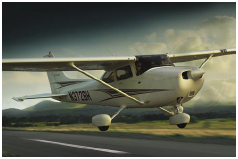 Major ComponentsThe Powerplant
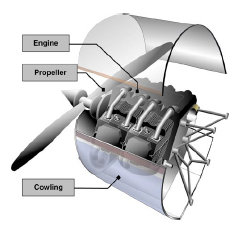 The powerplant usually includes both the engine and the propeller. 

The primary function of the engine is to provide the power to turn the propeller.
Major ComponentsThe Powerplant
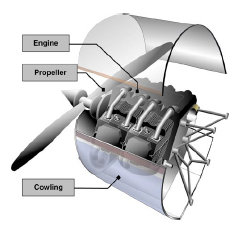 It also generates electrical power, provides a vacuum source for some flight instruments, and in most single-engine airplanes, provides a source of heat for the pilot and passengers.
Major ComponentsThe Powerplant
The engine is covered by a cowling, or a nacelle, which are both types of covered housings. 

The purpose of the cowling or nacelle is to streamline the flow of air around the engine and to help cool the engine by ducting air around the cylinders.
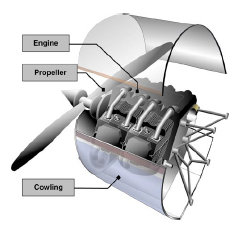 Major ComponentsThe Powerplant
The propeller, mounted on the front of the engine, translates the rotating force of the engine into thrust, a forward acting force that helps move the airplane through the air. 

The propeller may also be mounted on the rear of the engine as in a pusher-type aircraft.
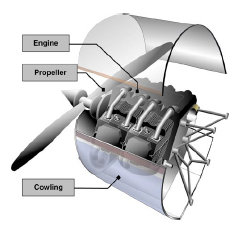 Major ComponentsThe Powerplant
A propeller is a rotating airfoil that produces thrust through aerodynamic action. 

A low pressure area is formed at the back of the propeller’s airfoil, and high pressure is produced at the face of the propeller, similar to the way lift is generated by an airfoil used as a lifting surface or wing.
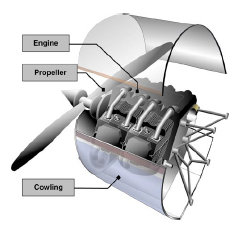 Major ComponentsThe Powerplant
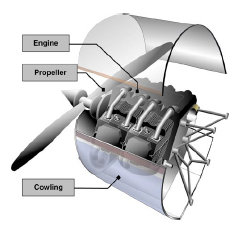 This pressure differential pulls air through the propeller, which in turn pulls the airplane forward.
Questions / Comments
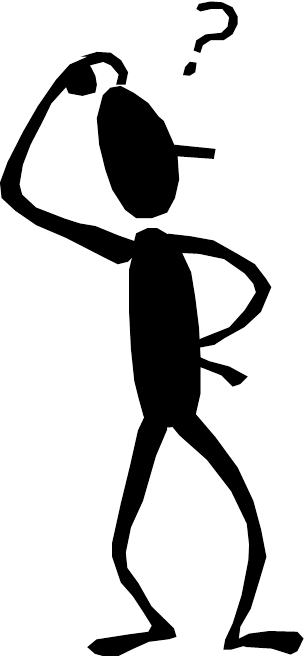 Today’s Mission Requirements
Mission:

Describe in writing the major components of an aircraft.
Describe in writing the subcomponents of an aircraft.
Describe in writing types of aircraft construction.

EQ: 

  Describe the importance of Aeronautical Knowledge for the student pilot learning to fly.
Major ComponentsEmpennage
The empennage includes the entire tail group and consists of fixed surfaces such as the vertical stabilizer and the horizontal stabilizer. 

The movable surfaces include the rudder, the elevator, and one or more trim tabs.
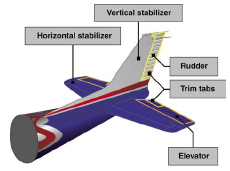 Major ComponentsLanding Gear
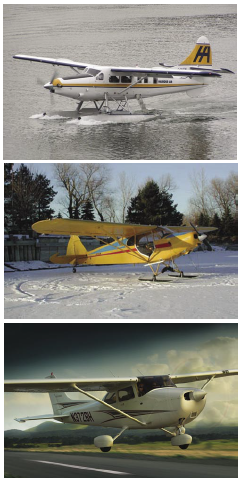 The landing gear is the principal support of the airplane when parked, taxiing, taking off, or landing. 

The most common type of landing gear consists of wheels, but airplanes can also be equipped with floats for water operations, or skis for landing on snow.
Major ComponentsThe Powerplant
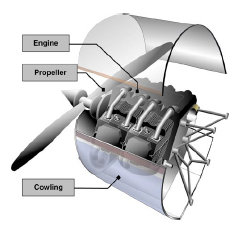 The powerplant usually includes both the engine and the propeller. 

The primary function of the engine is to provide the power to turn the propeller.
Questions / Comments
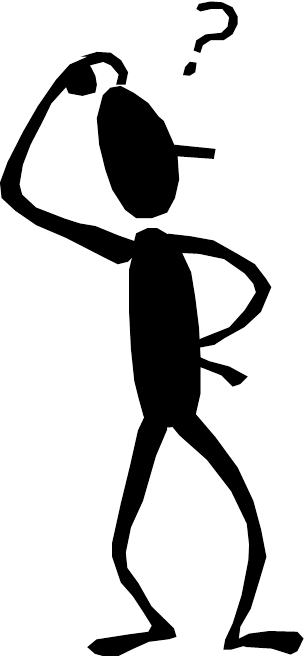 Questions / Comments
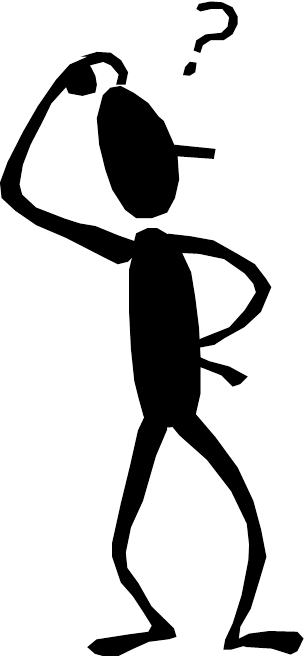